No climate justice without civic space and meaningful participation
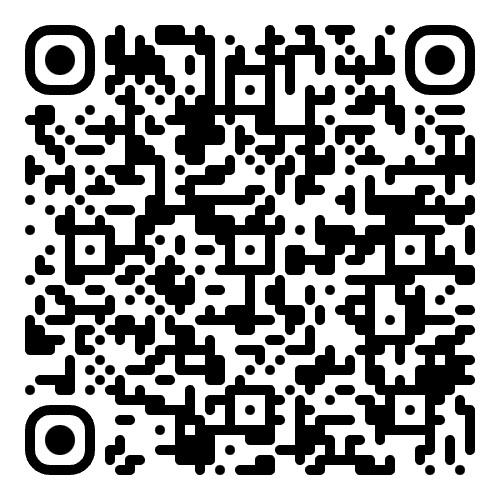 Sign Amnesty International's petition
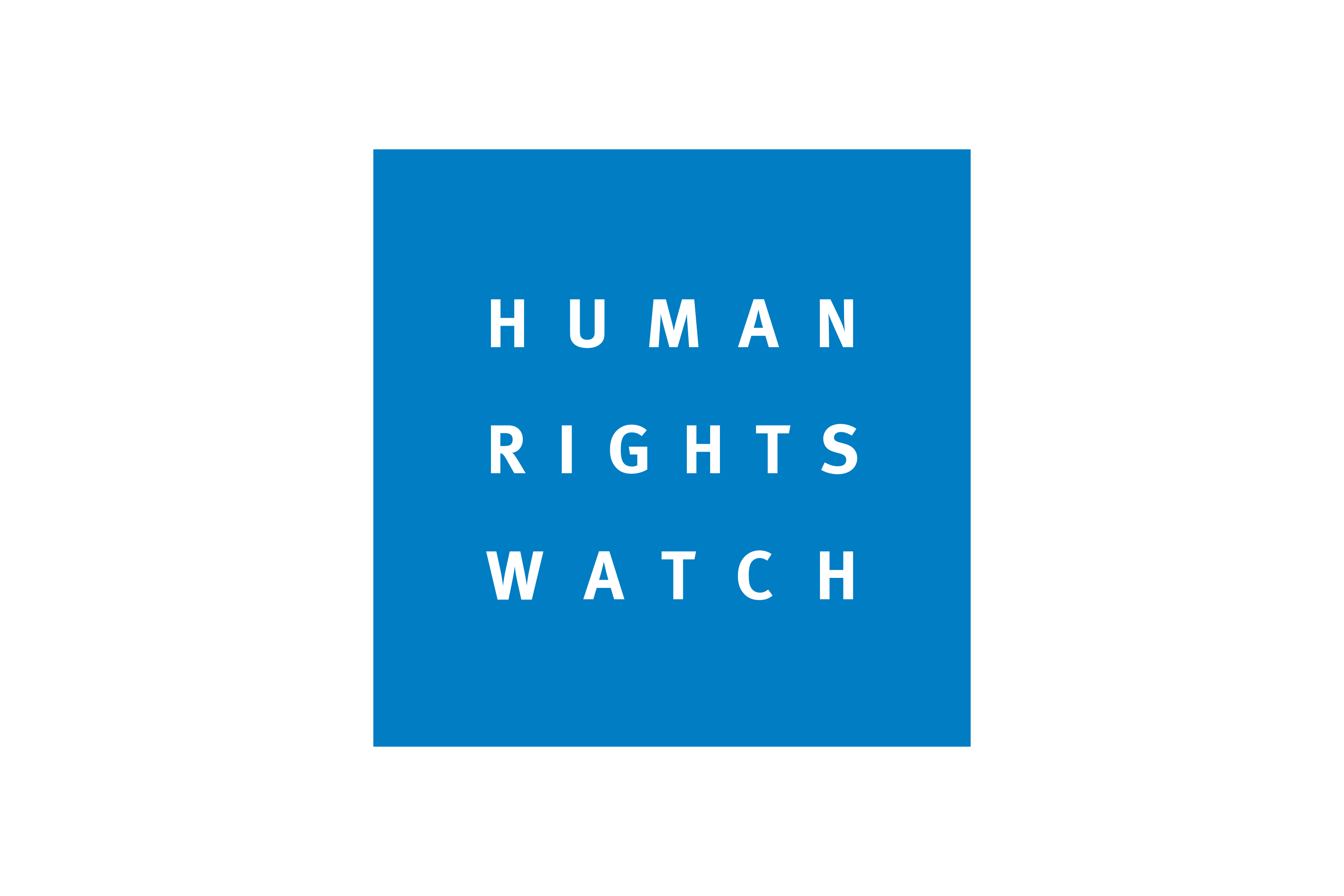 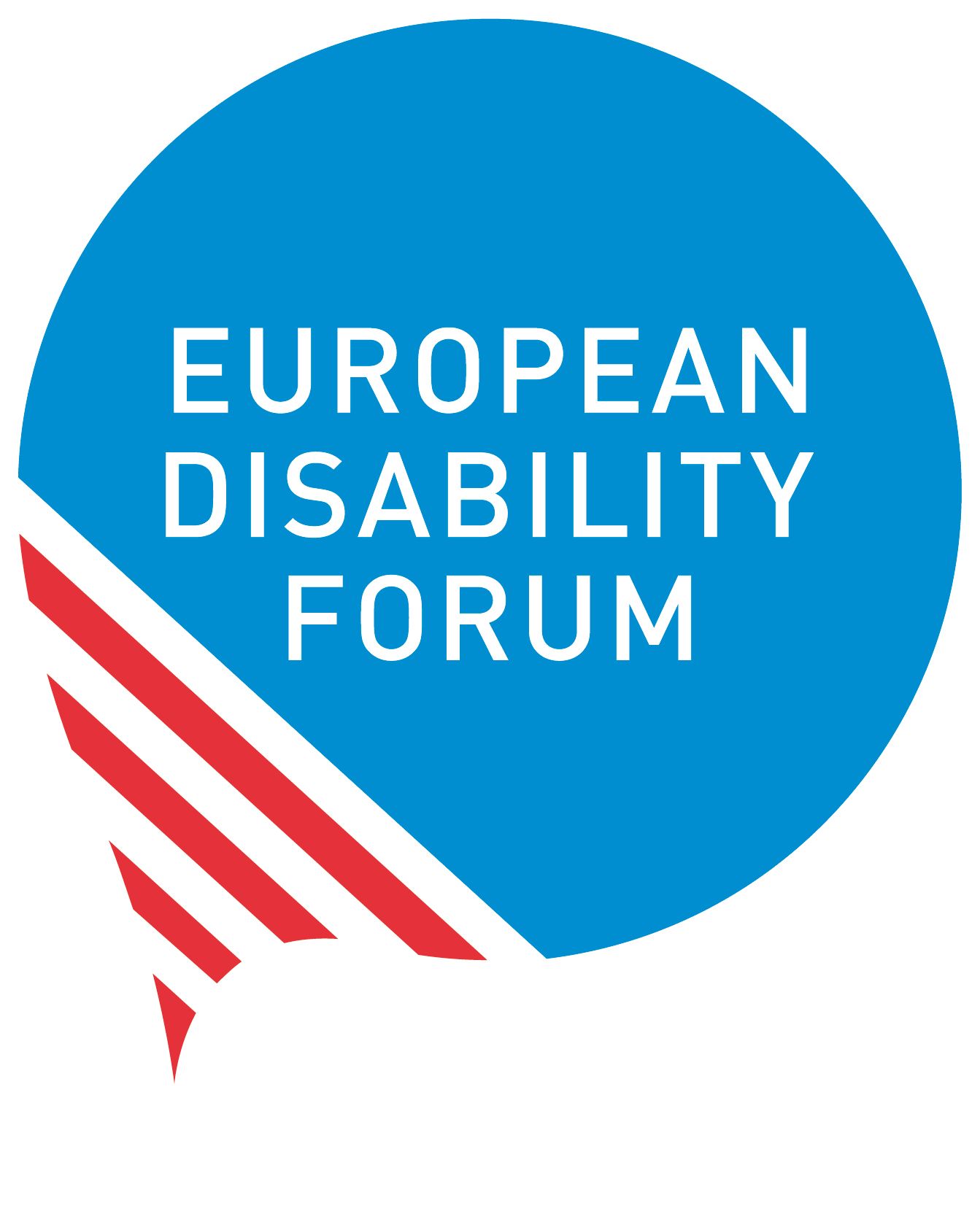 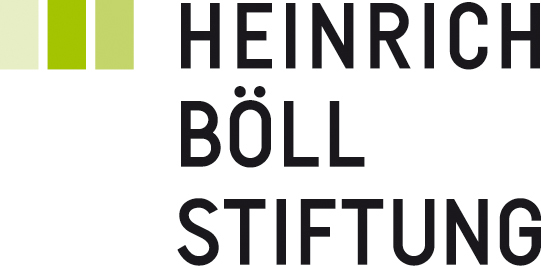 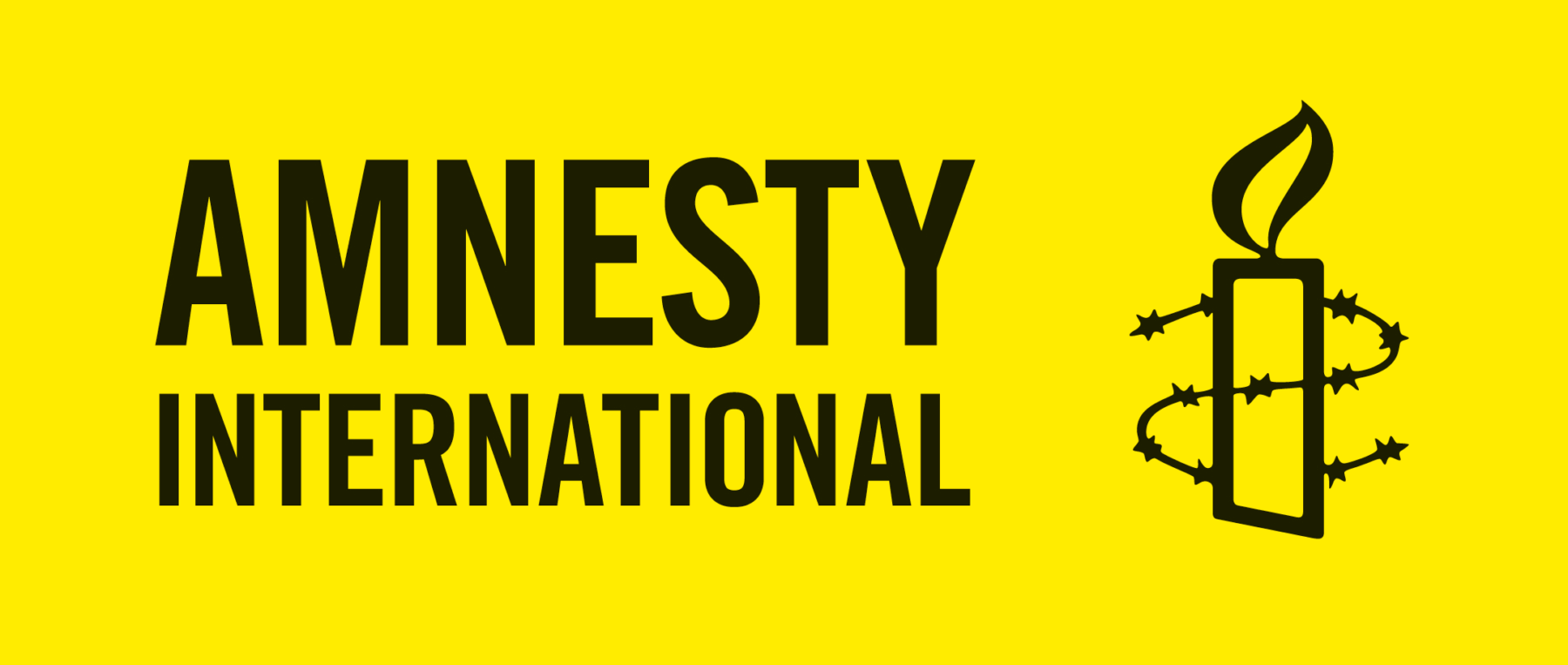 Sign the petition: Release Journalists and Activists